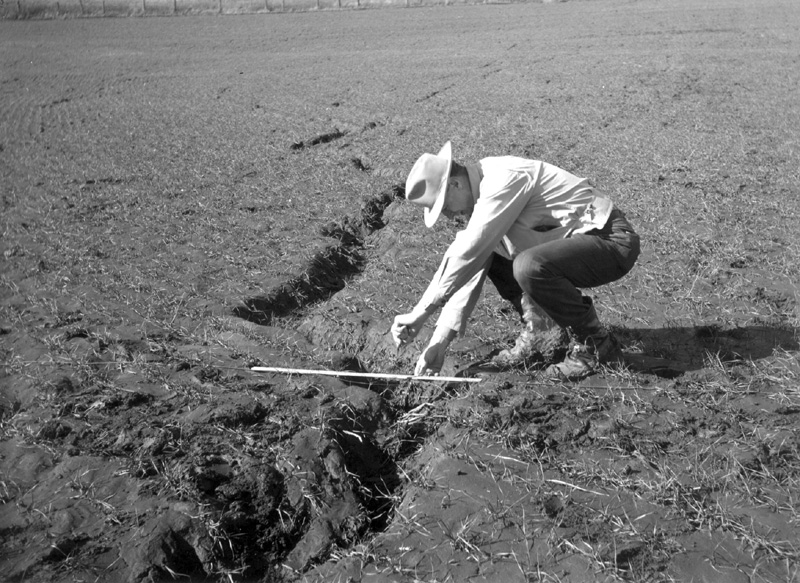 Modeling Soil and Hydrologic Processes
Presented by Ryan Boylan 
REACCH Teachers Workshop 
Summer 2013
Overview
Model: What, why and types
History of soil erosion modeling
Process based models:  WEPP
Hydrologic Characterization Tool
 where to find it and how to use it.
What is a Model?
A human construct that helps us better understand physical process in real world systems.
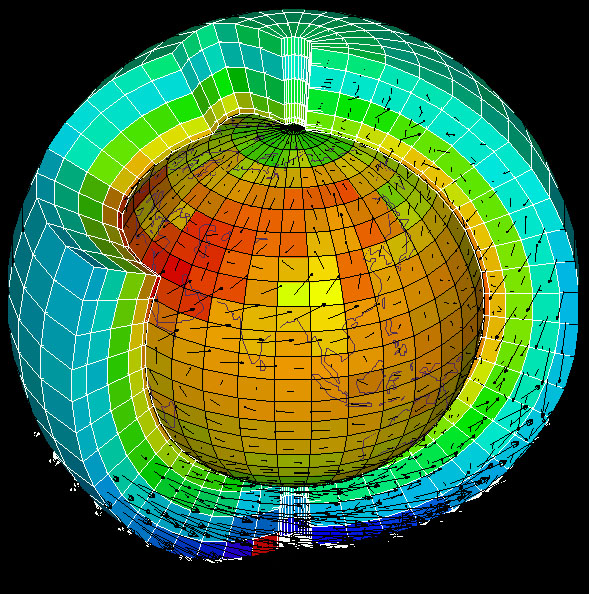 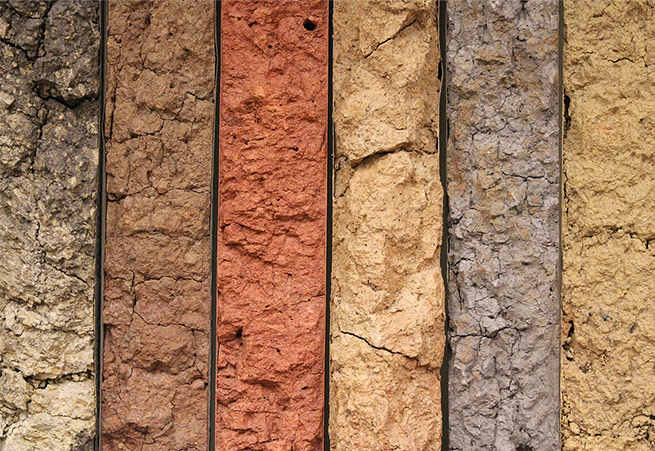 http://www.soilmonoliths.org/
http://www.cs.toronto.edu/~sme/PMU199-climate-computing/pmu199-2012F/Globe_as_a_grid.jpg
[Speaker Notes: General Circulation models
Global climate modles]
Why use a Model?
Policy decisions	
Management decisions
Understanding complex systems
Predicting future scenarios
Education
Hypothesis testing
How do you use models?
In the classroom
Types of Models
Physical:
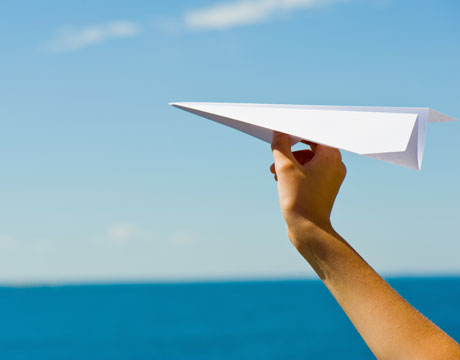 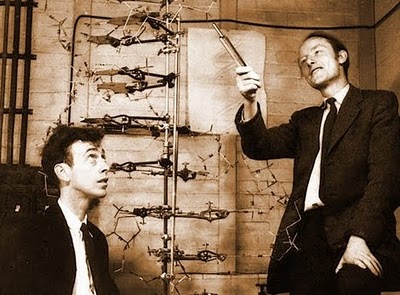 [Speaker Notes: James Watson and Francis Crick]
Types of Models
Mathematical: statistical
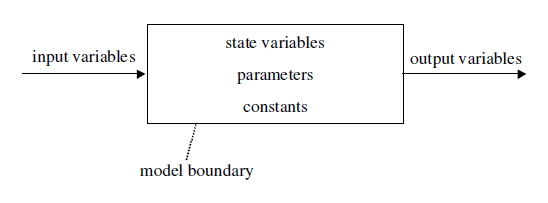 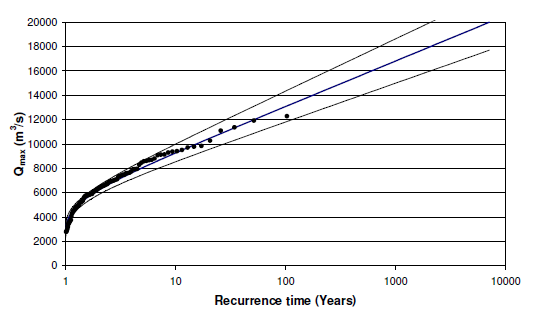 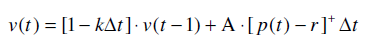 http://www.earthsurfacehydrology.nl/wp-content/uploads/2012/01/Syllabus_Stochastic-Hydrology.pdf
Types of Models
Empirical:  Derived from experimental data
Universal Soil Loss Equation (USLE):
	 
		A=RKLSCP

A = predicted soil loss
R = Rainfall and runoff
K = Soil Erodibility
L = Slope length
S = Slope gradient or steepness 
C = Cover and management
P = Erosion control practice
K factor Soil Erodibility Mathematical Model
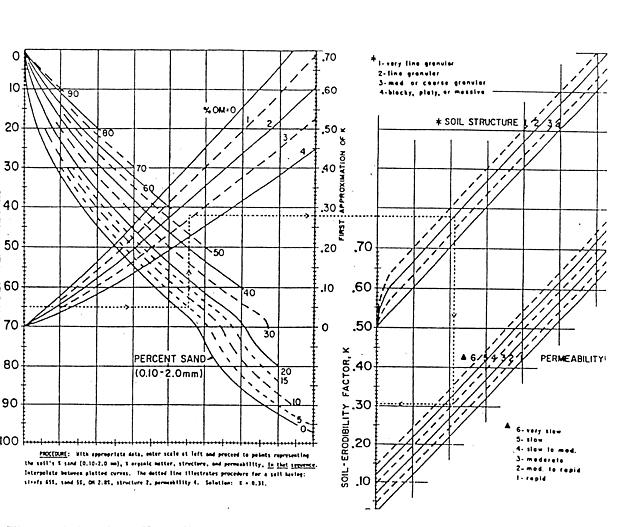 Types of Models
Conceptual: Visualization
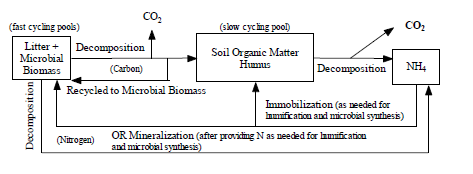 Types of Models
Process based:
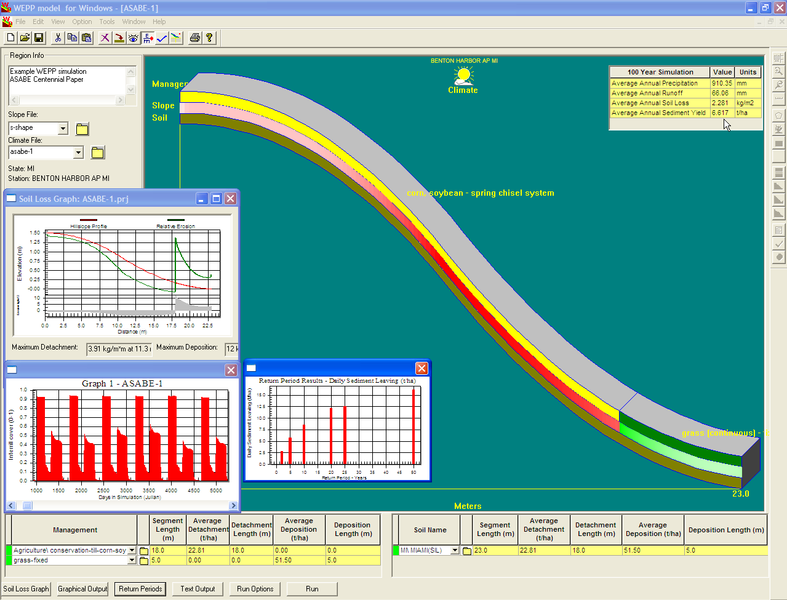 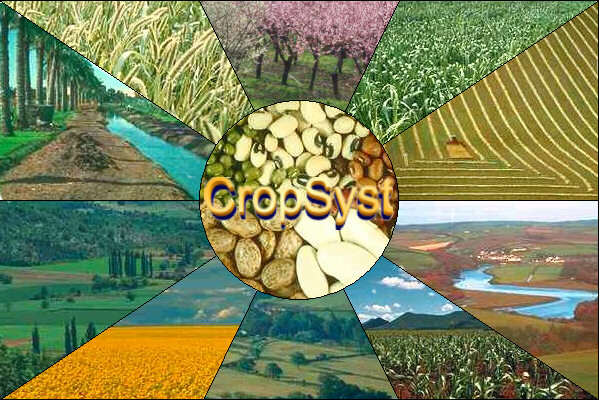 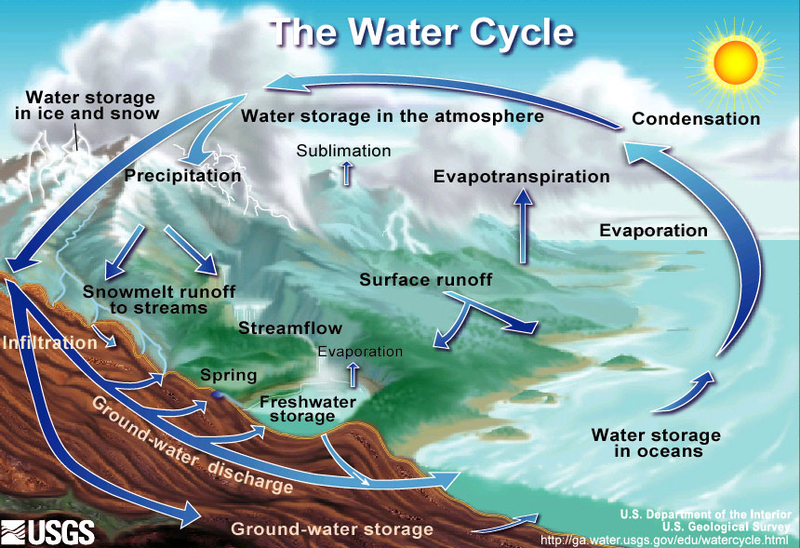 [Speaker Notes: These models try to represent the physical processes observed in the real world.
Measureable parameters. 
Driven by the principles of physics]
Simple vs. Complex
“For every complex question there is a simple and wrong solution." A. Einstein.
Data
Simple
Complex
Model Complexity
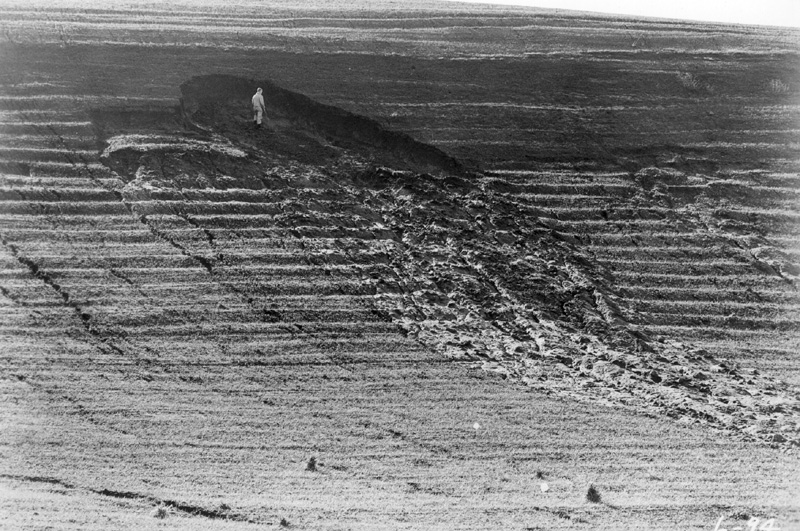 History of Soil Erosion Modeling
History of Soil Erosion Modeling
Congress funds $160,000 in 1929
 Sets up 10 experimental stations, Pullman, WA
New Deal = Soil Erosion Services 1933
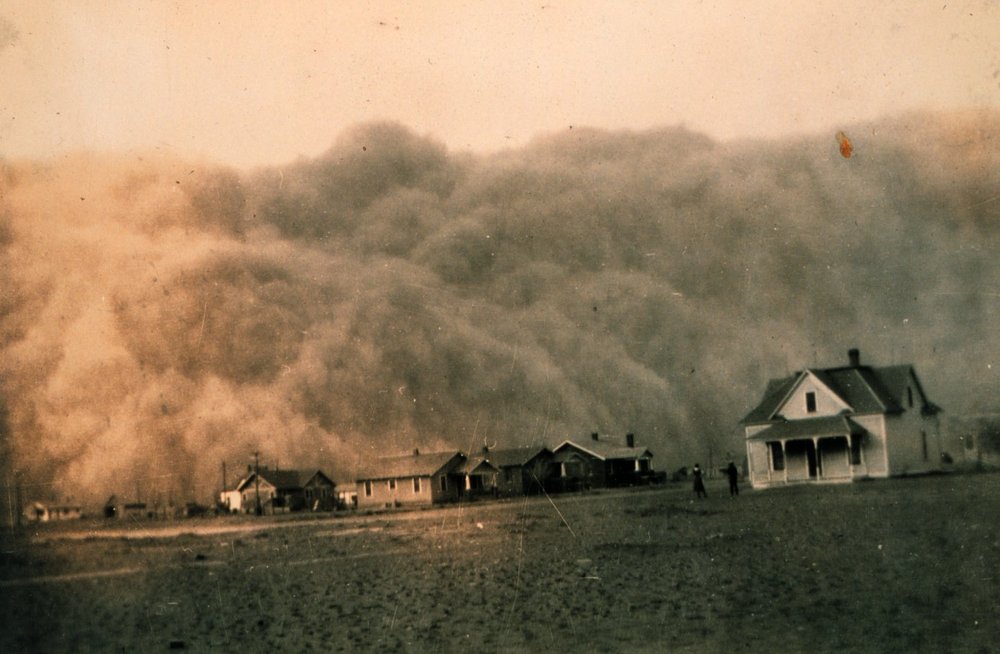 http://rock.rapgenius.com/Mumford-and-sons-dustbowl-dance-lyrics
[Speaker Notes: Hugh Hammond Bennett Pushed for funding from congress

The National Industrial Recovery Act was part of Roosevelt’s "New Deal" program, and it established the Soil Erosion Service (SES) under the Department of the Interior in 1933,

Bennett headed the new agency, and also utilized workers from the Civilian Conservation Corps (CCC) to build drop inlets, grass waterways, fix gullies, and plant trees to control erosion.]
History of Soil Erosion Modeling
SES ->ARS
10,000 plot years of data analyzed 1933-1953
Universal Soil Loss Equation (USLE) 
RUSLE, RUSLE2 
Watershed Erosion Prediction Project (WEPP), 1985
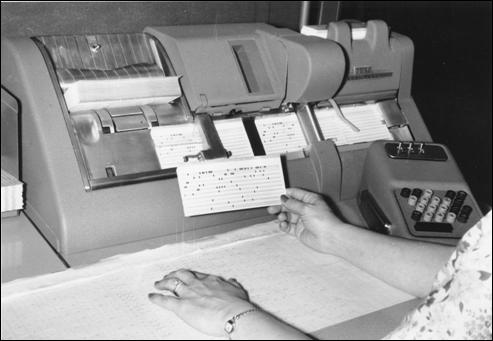 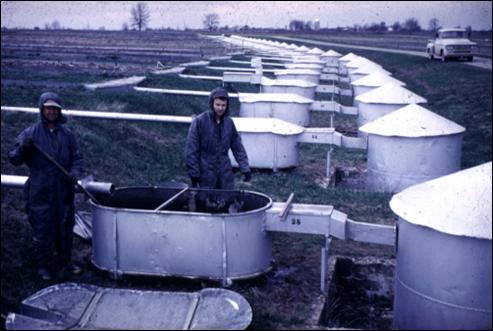 http://www.ars.usda.gov/Research/docs.htm?docid=18093
[Speaker Notes: National Runoff and Soil Loss Data Center was created at Purdue University under the direction of Walt Wischmeier.  At Perdue university

By the end of 1937, 23 states had district laws and by 1947 all states had soil and water district laws and over 1300 Soil and Water Conservation Districts (Swedes) had been established to assist farmers and landowners in controlling erosion problems]
What is Erosion
Detachment, transport and deposition of soil particles water.
Erosion is complex
Climate
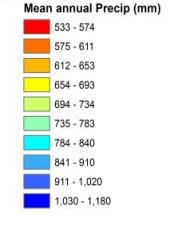 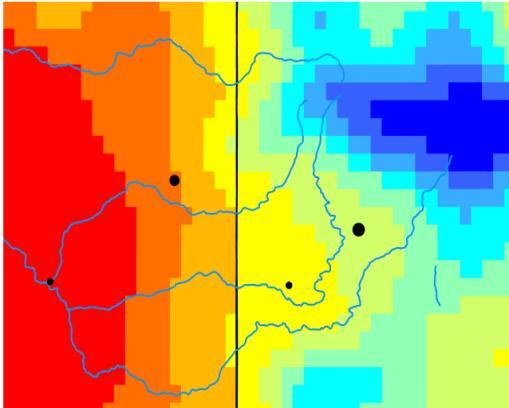 Pullman, WA
Moscow, ID
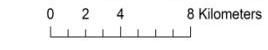 [Speaker Notes: Rainfall & Wind both play a role in erodibility. The image shows rainfall across the region. General trends show increased rainfall as one moves east.]
Erosion is complex
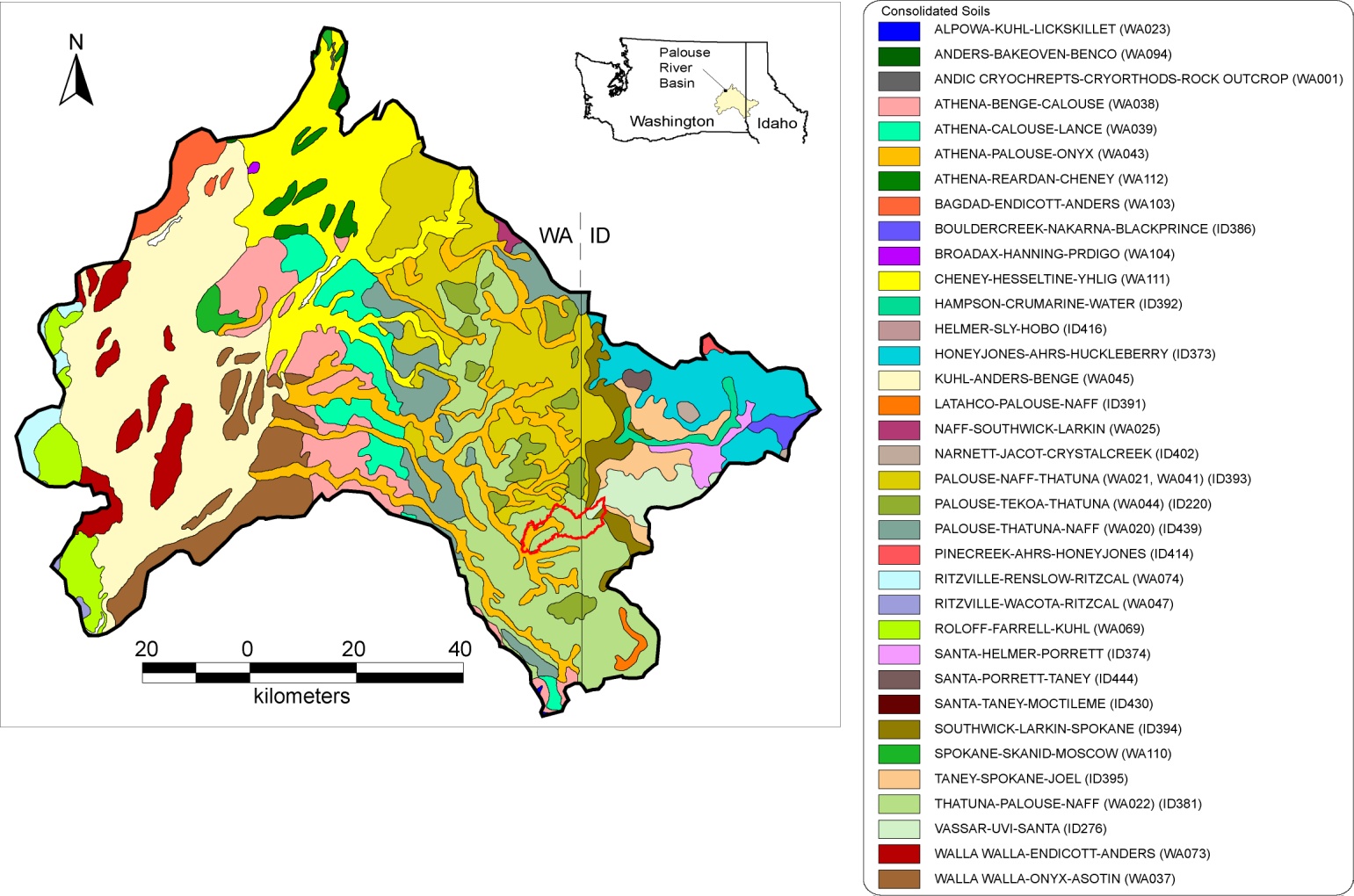 Climate
Soils
[Speaker Notes: Soil type plays an important role in determining erodibility. The legend is included not to read the individual soil types, but to show the large number of soil types represented in the region.]
Erosion is complex
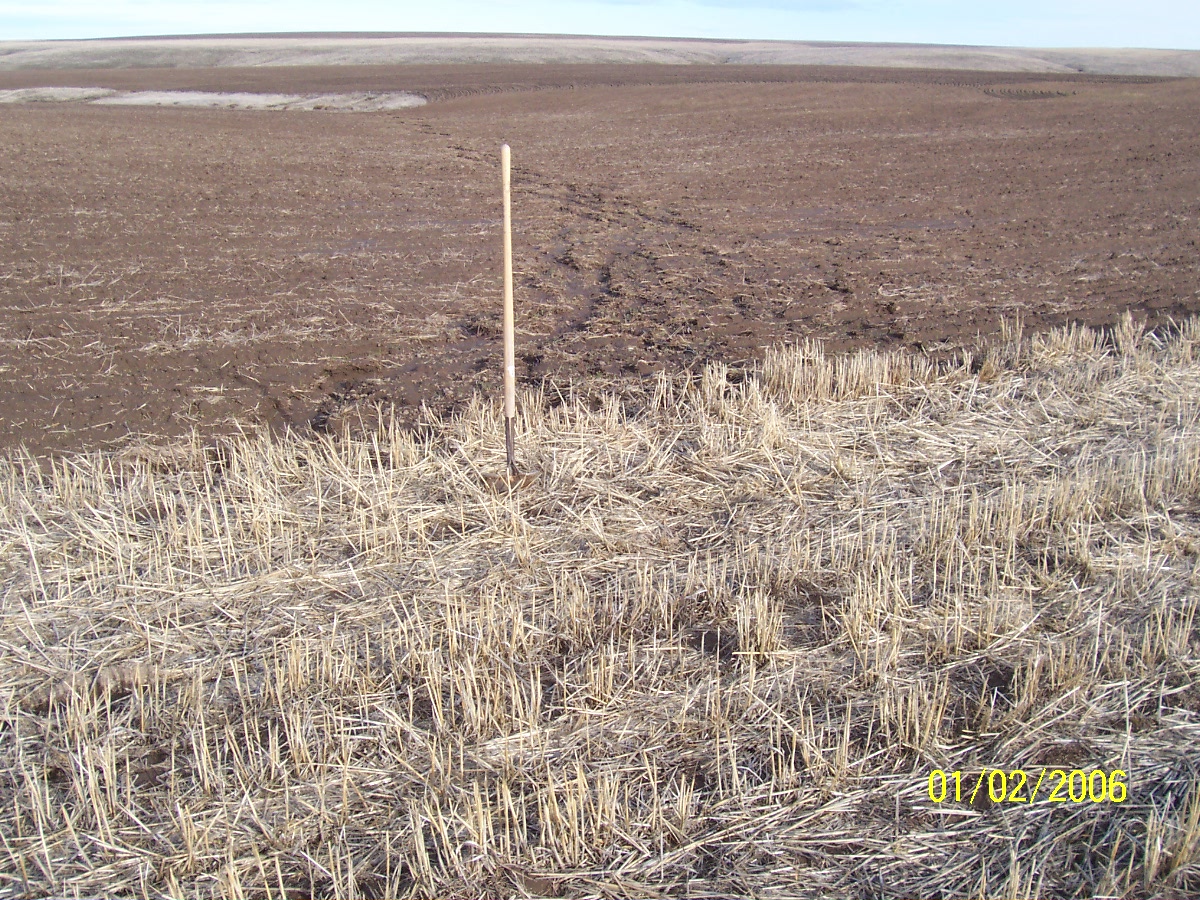 Climate
Soils
Vegetation
[Speaker Notes: Ground cover includes living and decomposing organic matter.]
Erosion is complex
Climate
Soils
Vegetation
Topography 
Geology
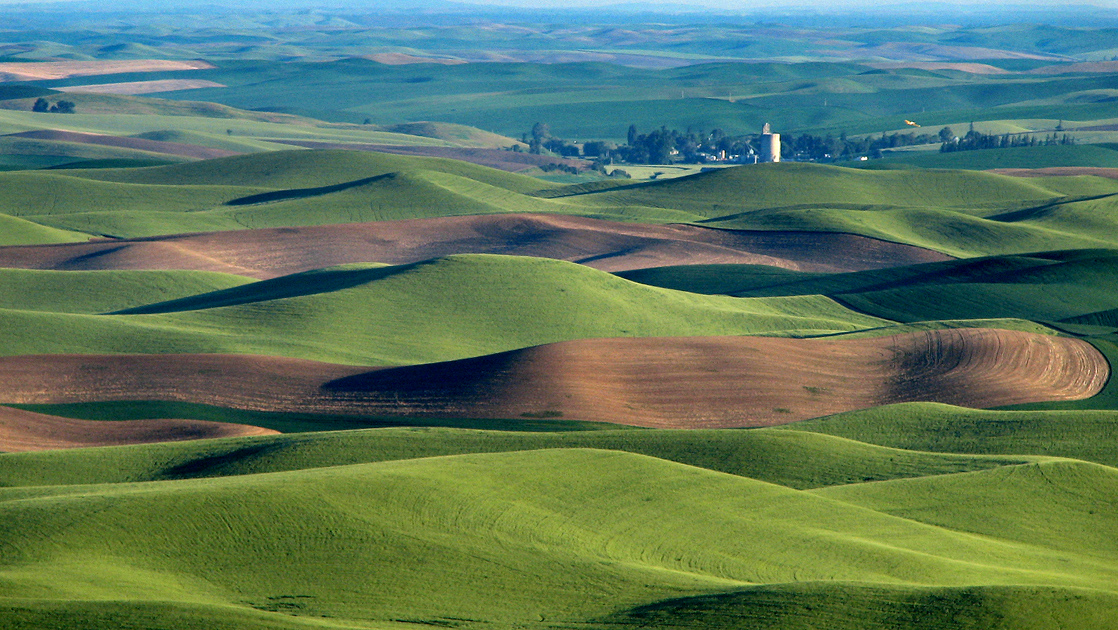 21
Watershed Erosion Prediction Project (WEPP)
Models soil erosion processes by water
Hillslope model
 Was developed cooperatively with 1985:
ARS, NRCS (SCS), BLM, Forest Service
1991:  First stable release
1995:  Rewritten code and 	      Watershed release
[Speaker Notes: An erosion modeling application.]
WEPP Windows – Hillslope (1999)
22
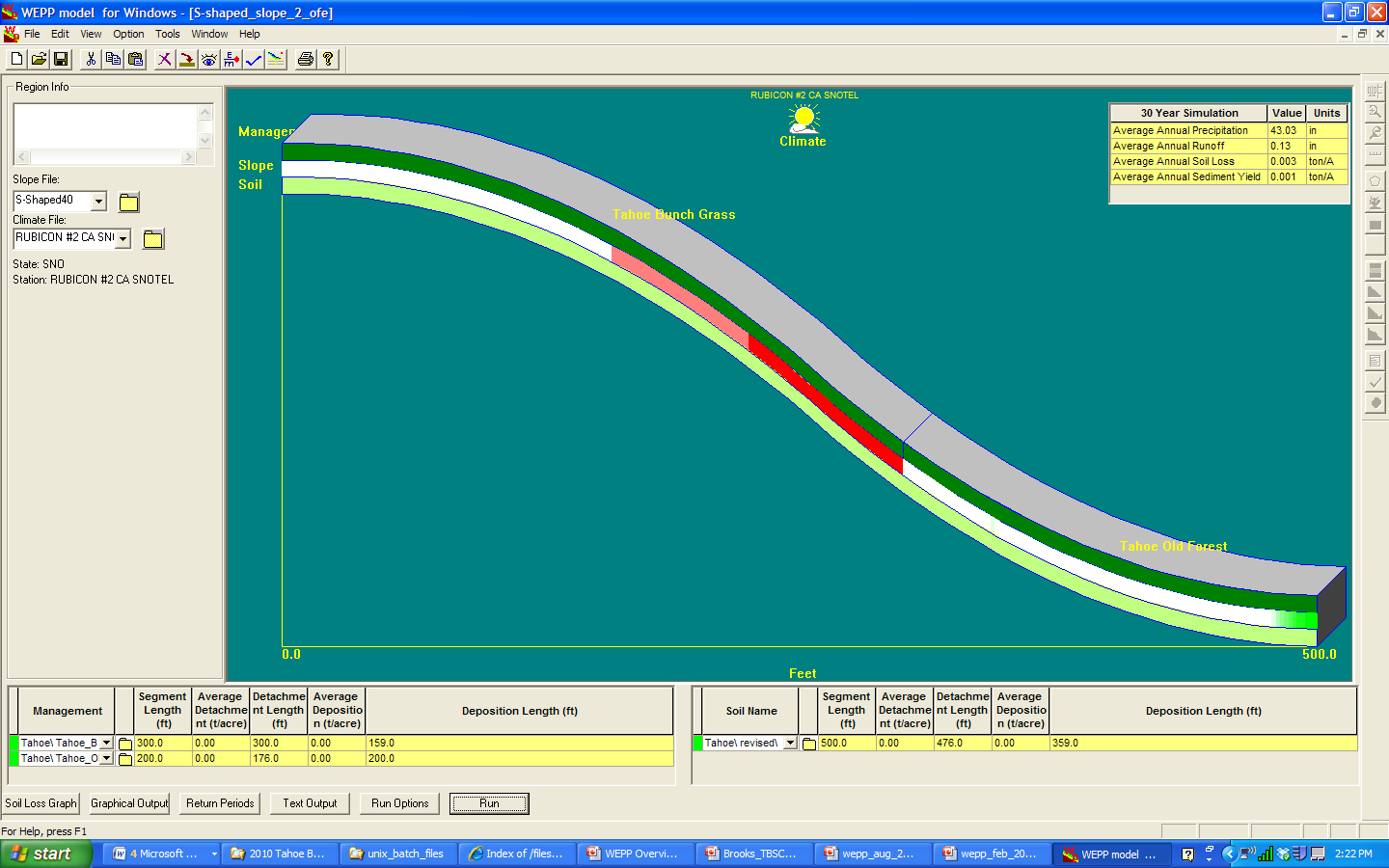 [Speaker Notes: This is a screen shot from a computerized erosion model. The lab activity for this unit uses a different model.]
23
WEPP Processes 1
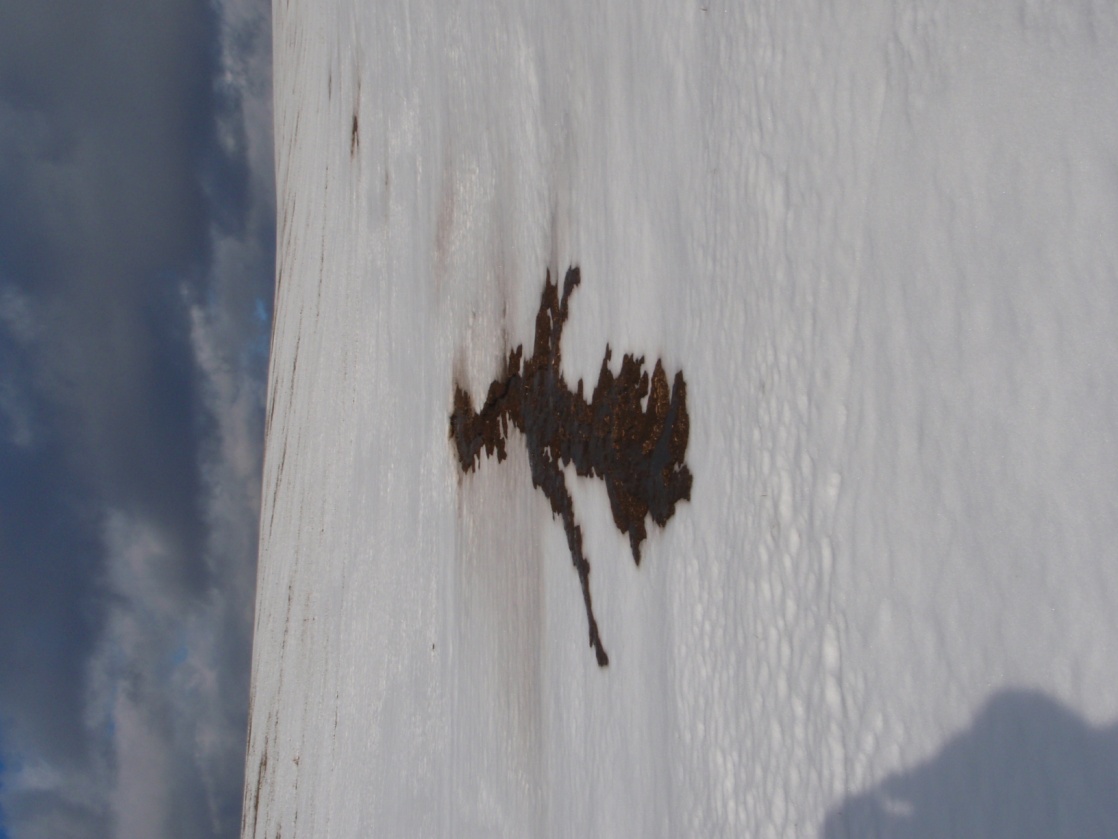 Rainfall, snowmelt, infiltration, subsurface lateral flow, percolation, runoff, soil water
24
WEPP Processes 2
Soil detachment, transport, deposition and delivery
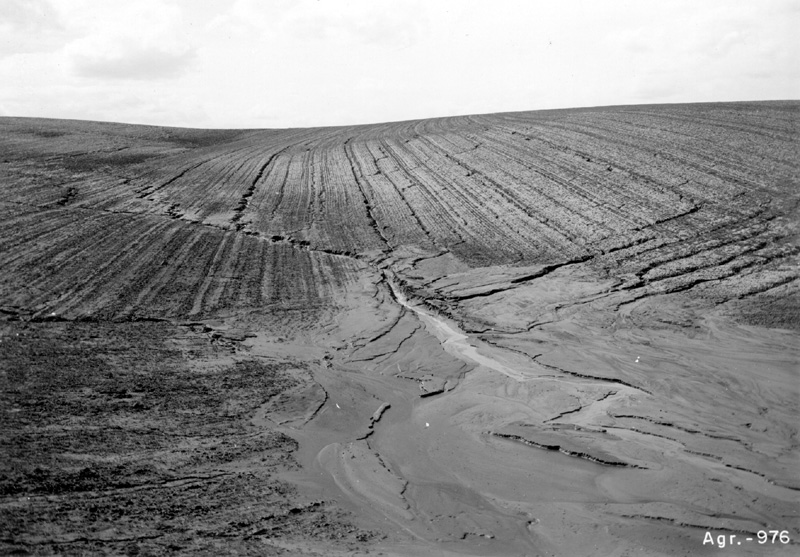 25
WEPP Processes 3
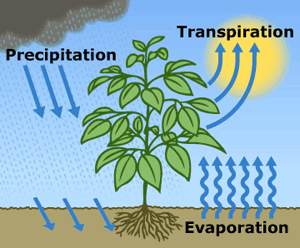 Plant growth, evapotranspiration, and senescence
26
WEPP Processes 4
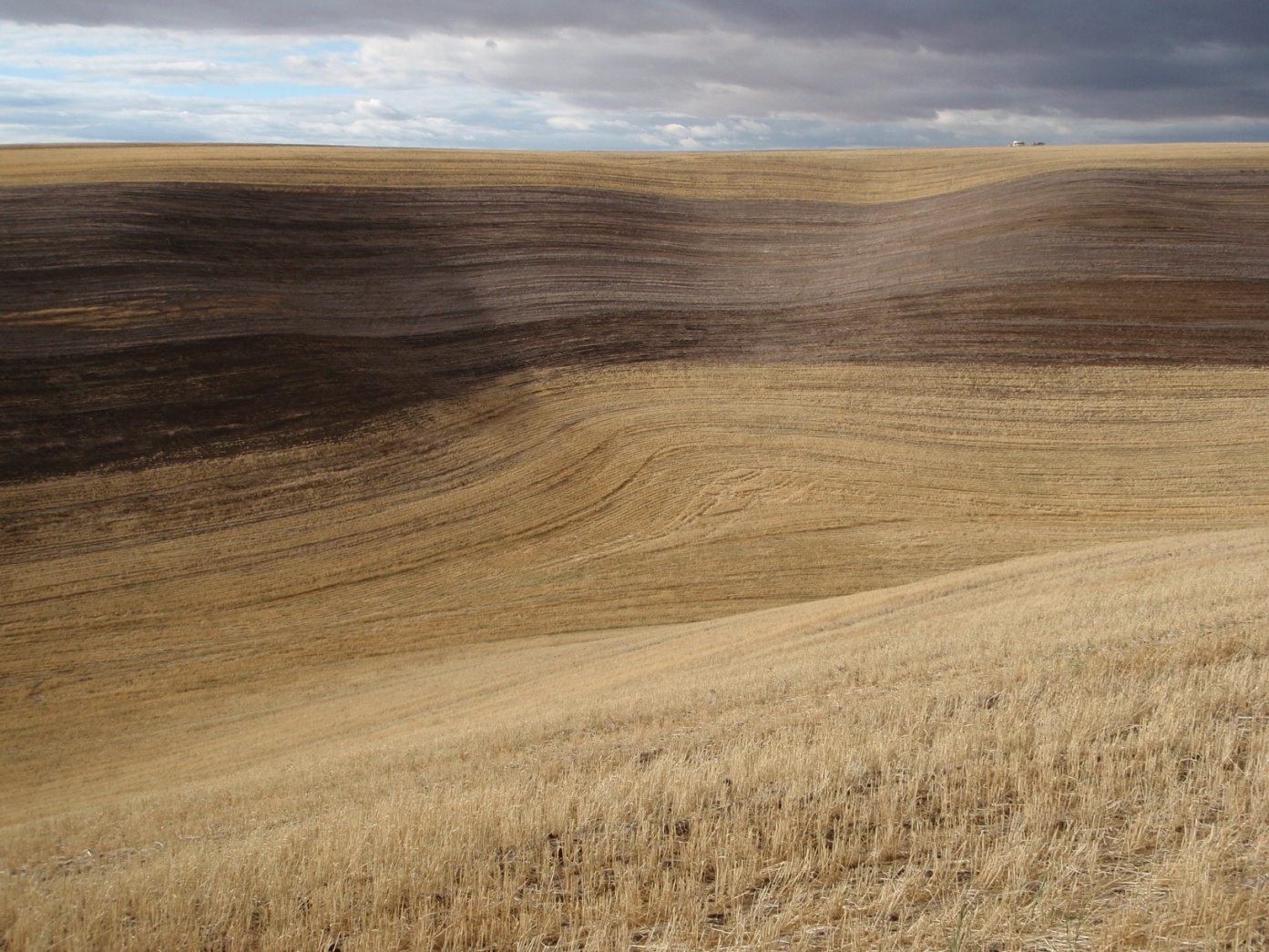 Residue accumulation and decay
27
WEPP Processes 5
Soil consolidation
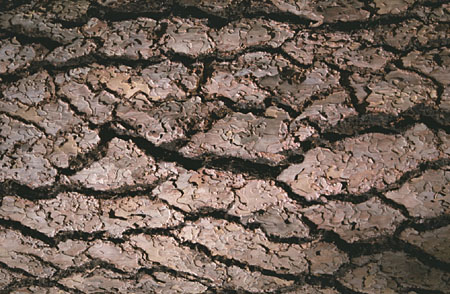 28
Erosion Processes 1
Interrill or sheet erosion
Raindrop splash
Shallow Overland Flow
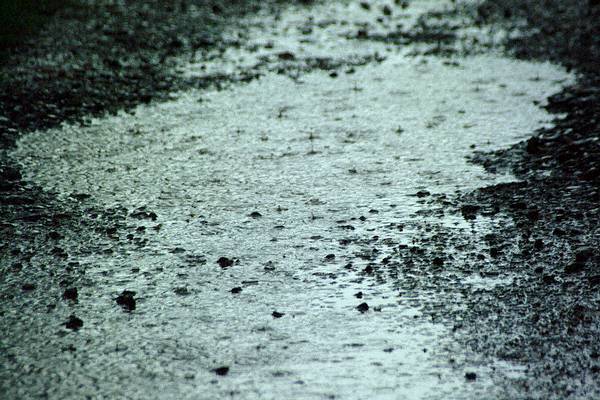 29
Erosion Processes 2
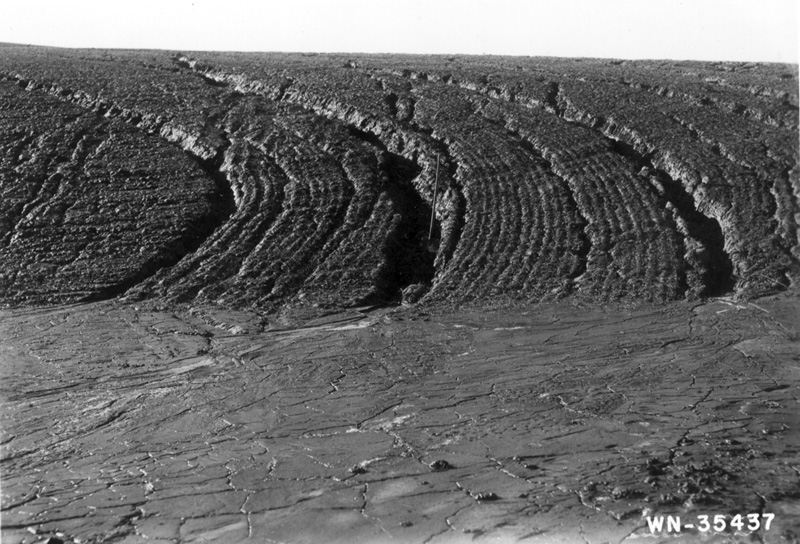 Rill Erosion
Concentrated Channel Flow
30
Erosion Processes 3
Interrill Erosion
Raindrop splash
Shallow Overland Flow
Rill Erosion
Concentrated Channel Flow

WEPP does NOT model gullying or landslides
31
Overland Flow Elements
Describe variation in soil and vegetation down a hillslope
OFE 1
OFE 2
OFE 3
[Speaker Notes: This is how this model predicts erosion from a slope.]
WEPP Water Balance
P
ET
Lateral
Flow in
Surface runoff
Surface runoff
perched
Lateral
Flow out
layer
Percolation
Percolation
[Speaker Notes: ET-Evapotranspiration, P-precipitation,]
33
WEPP Outputs
Summaries
Average Annual, Annual, monthly, or event:
Graphics
Erosion distribution along a hillslope
And a whole lot of other stuff
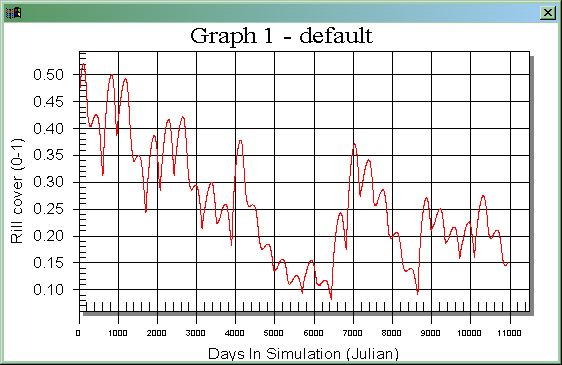 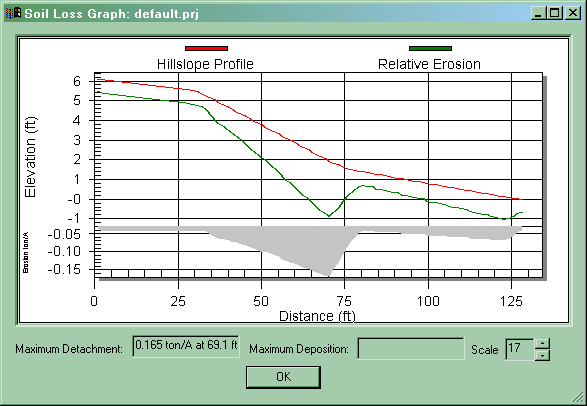 34
WEPP Outputs
Text
Combinations of daily parameter values
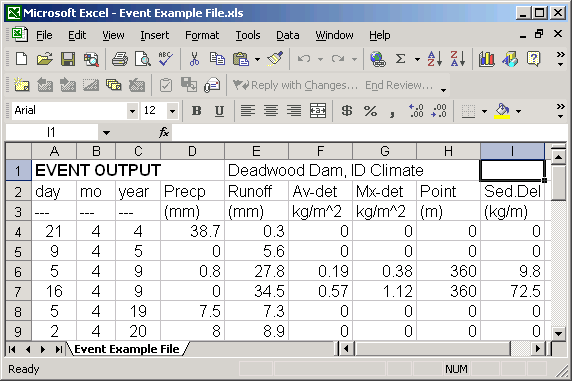 Simplifications
WEPP is too complex!
Simplify input files to a few key parameters
WEPP takes too long to set up!
Break up watershed into “characteristic” land types
How reliable are the predictions?
More concerned with general trends rather than direct comparison
Current Needs
Better tools are needed to identify critical areas in a watershed and improve them with appropriate Best Management Practices (BMP). (Mulla et al., 2008)
Simple
Minimal data requirements
Minimal calibration
Time and space
Watershed
Targeted Management to reduce
 pollutant loading at the least cost
Hydrologic Active Areas
Pollutant
Hydrologic Sensitive Areas (HSAs)
Walter et al. (2001)
CEAP Watersheds
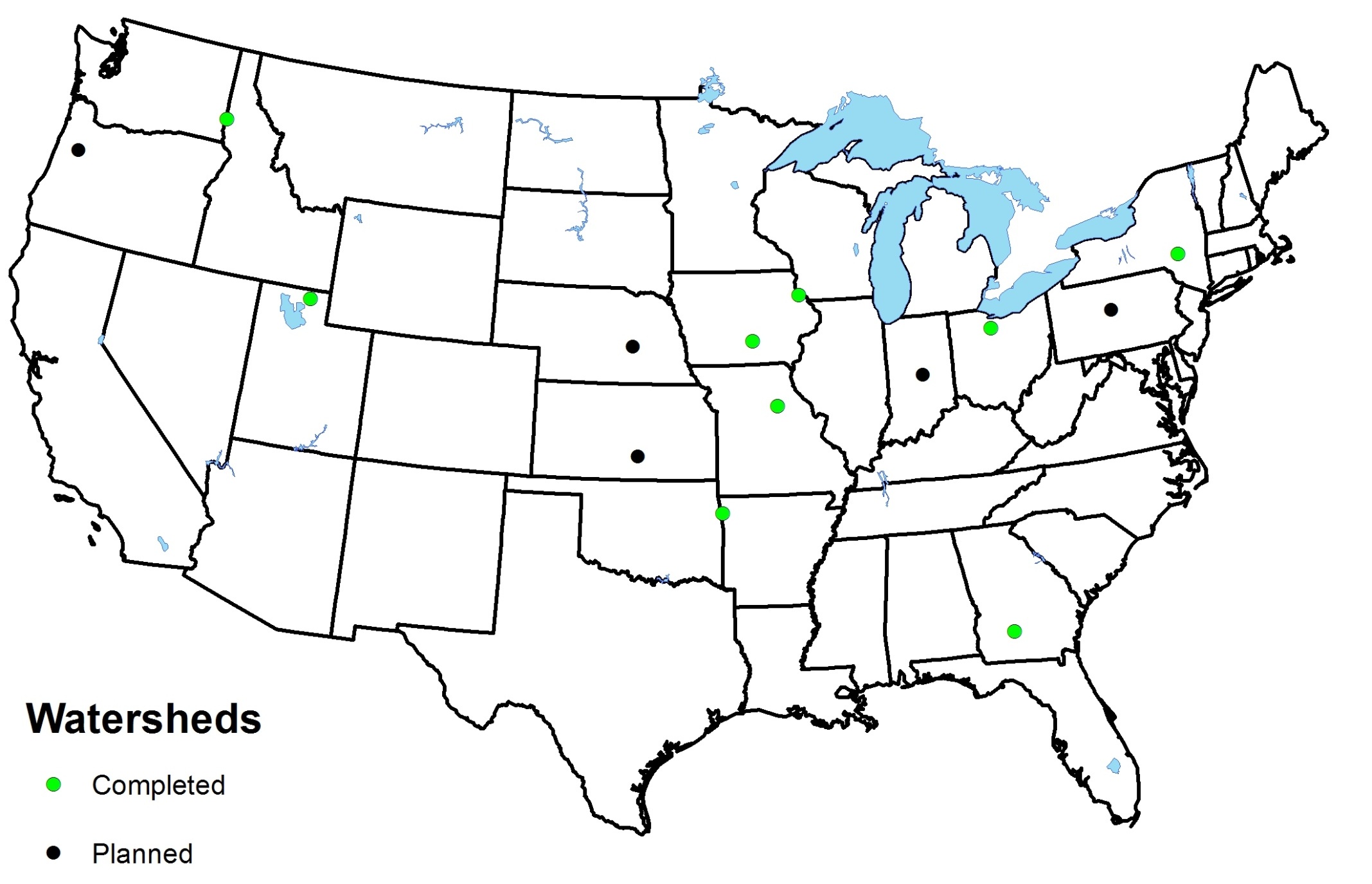 [Speaker Notes: 13 watersheds in the United States
Conservation effects assessment project]
Hydrologic Characterization Tool (HCT)
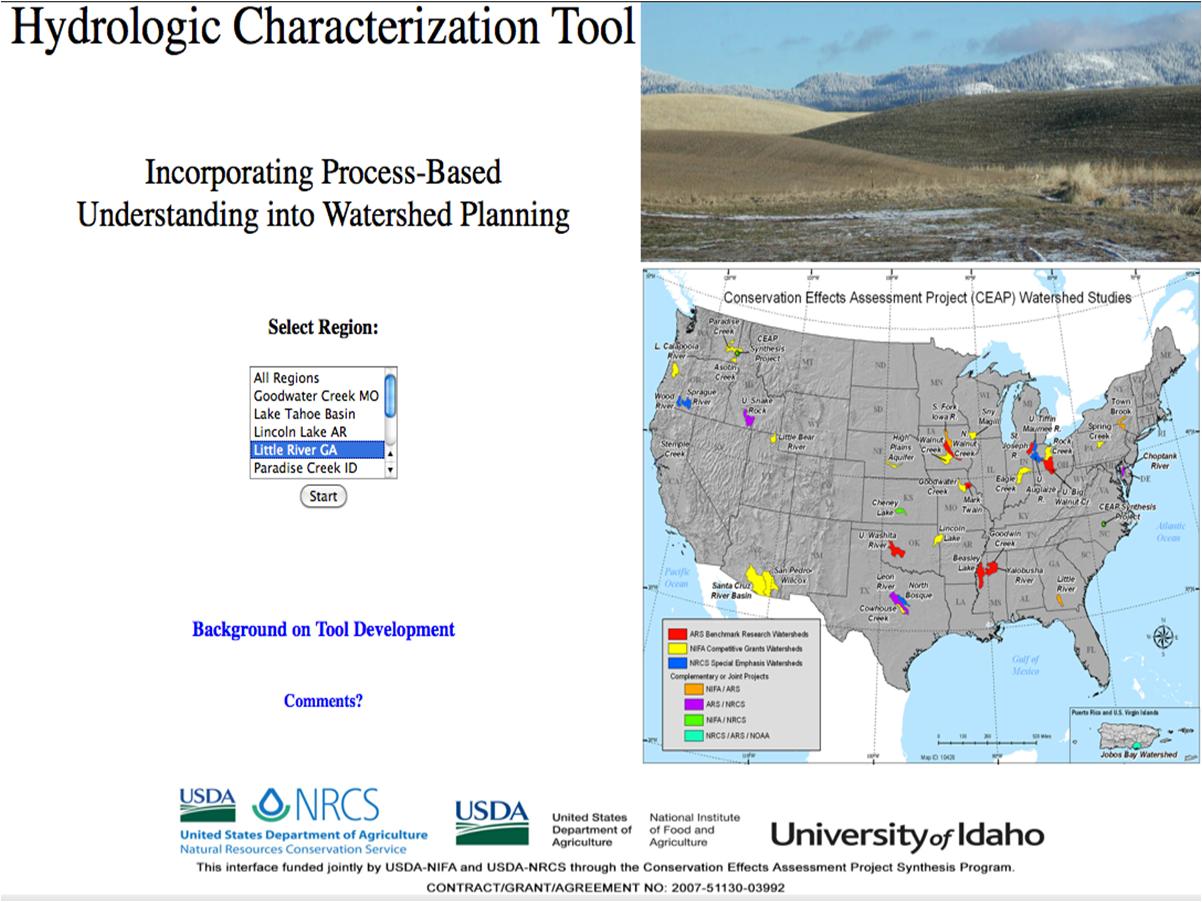 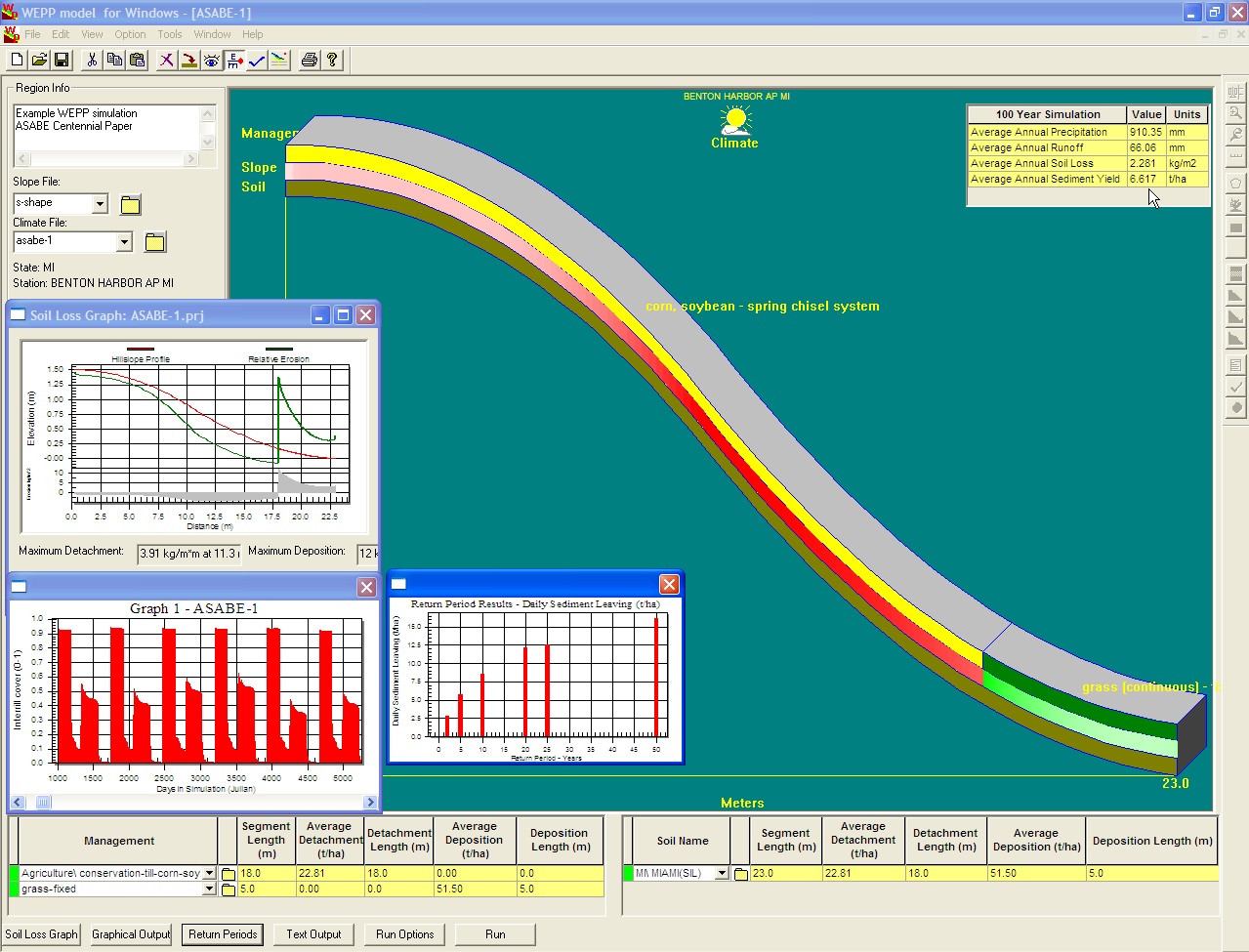 [Speaker Notes: The simplified version of WEPP, free and online]
Hydrologic Characterization Tool
Site-specific:
Local climate, soils, topography, crop rotation, management
Simulates major flow paths
Infiltration, runoff, subsurface lateral flow, percolation
Spatial Scale
Characteristic land types
Temporal Scale
Daily to Monthly
Flexible
Incorporate local knowledge
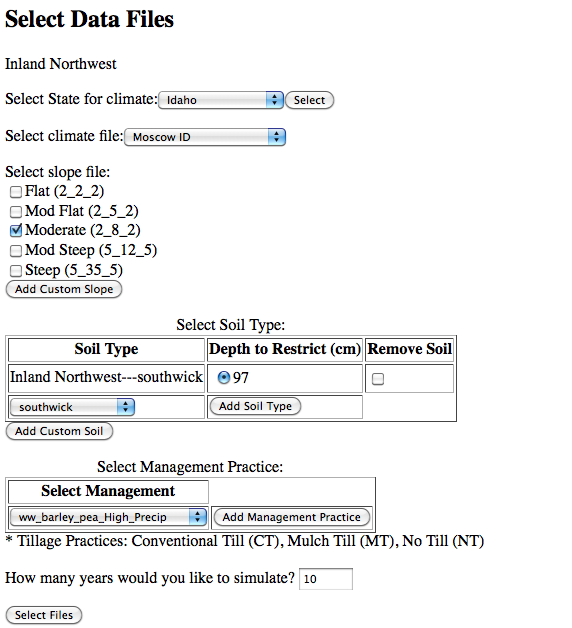 [Speaker Notes: Screenshots]
Output
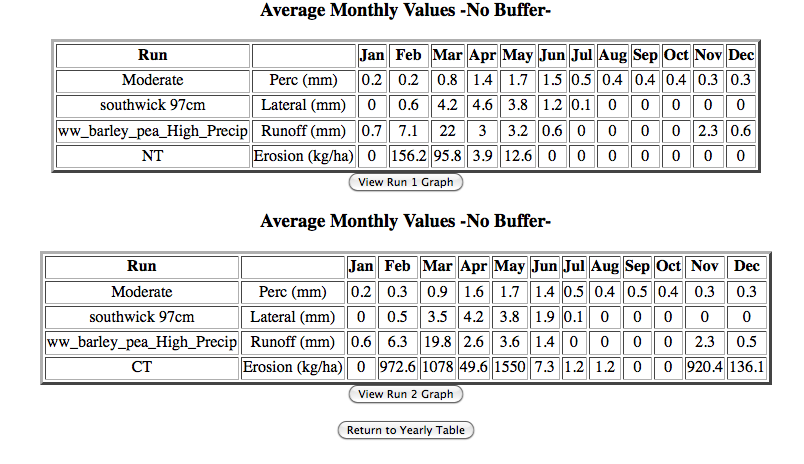 Output
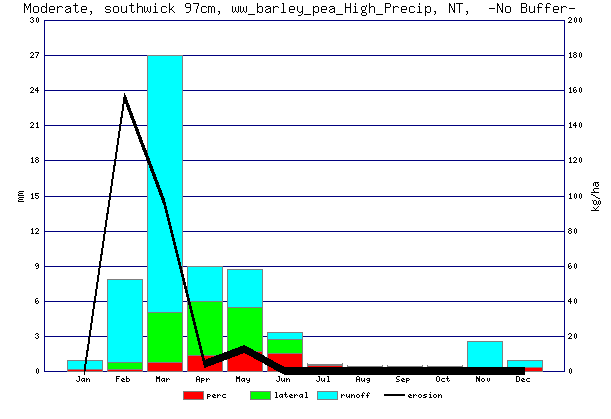 Output
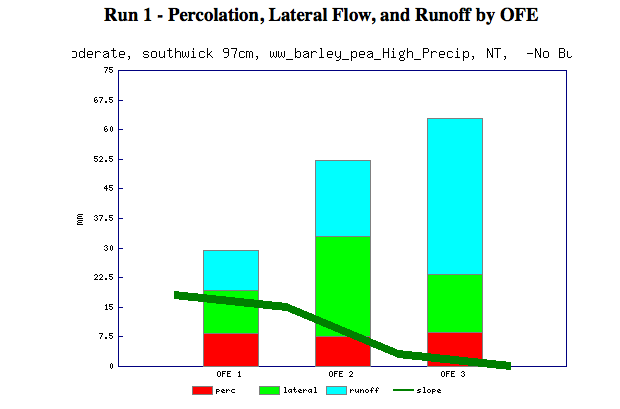 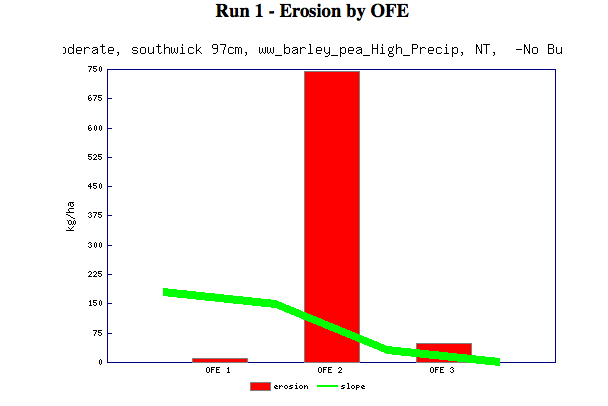 Where to find HCT
http://wepp.ag.uidaho.edu/cgi-bin/HCT.pl

Or simply Google:
		 Hydrologic Characterization Tool
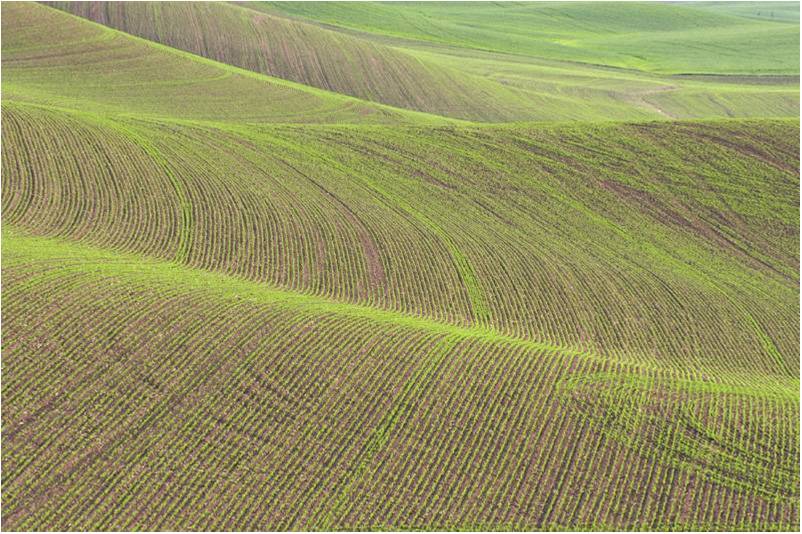 A note to end on:
"All models are wrong but some are useful" George E.P. Box
How can this be used in the class room?
Great follow-up to the Erosion and Infiltration lab.
Simple to use and student friendly computer model
Modeling Activity:
Double Click to open Word Doc